Main results received during the  EYETS16 for the RE3/1 and RE4/1 envelope
Elena Voevodina, Ian Crotty, Salvatore Buontempo
14/05/2017
Three main parameters which are determined the available  “Z” space for RE3/1 RPC chambers
Available value “Z” for RE3/1 RPC chambers
Available value “Z” is about  80 ± 1 mm
CSC chambers's features
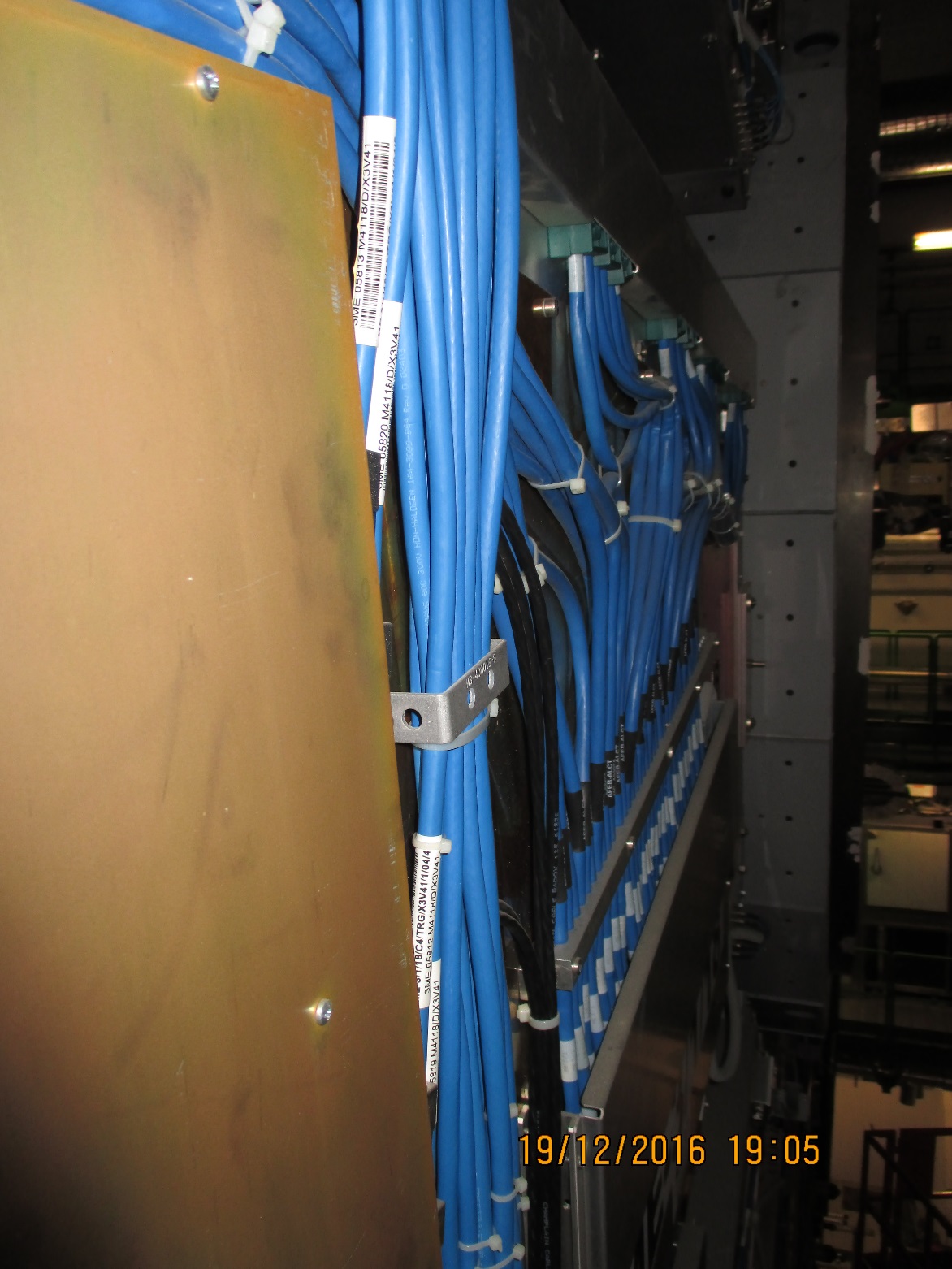 CSCs  are not flat. complicate  understanding
Cables over edge of chamber cover
Front End covers at different heights
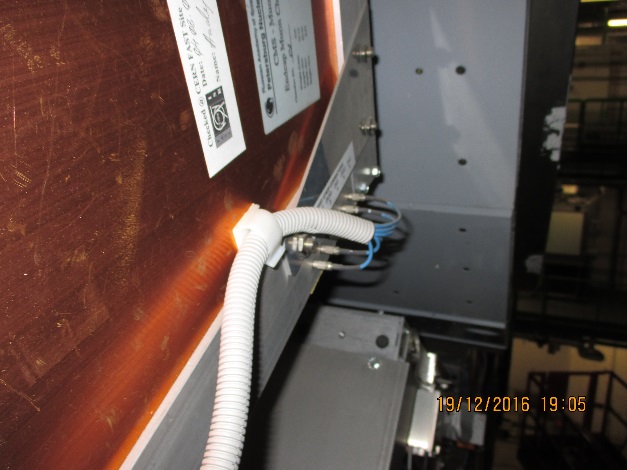 Ian Crotty, 16 Jan 2017
Design RE3/1 and RE4/1 RPC chambers
Double gap RPC chamber
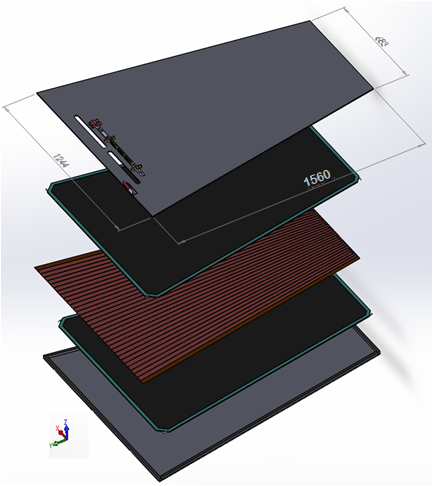 PP under  work
* Clearance between ME3/1 and RE3/1 will be

(80 ± 1 ) – (5 + 25 + 5 +25)  =  20 ± 1 mm,

where
  thickness RPC chamber is 25 mm;
  thicknesses mounting plate and bracket are 5 mm.
Cross section of  double gap RPC chamber
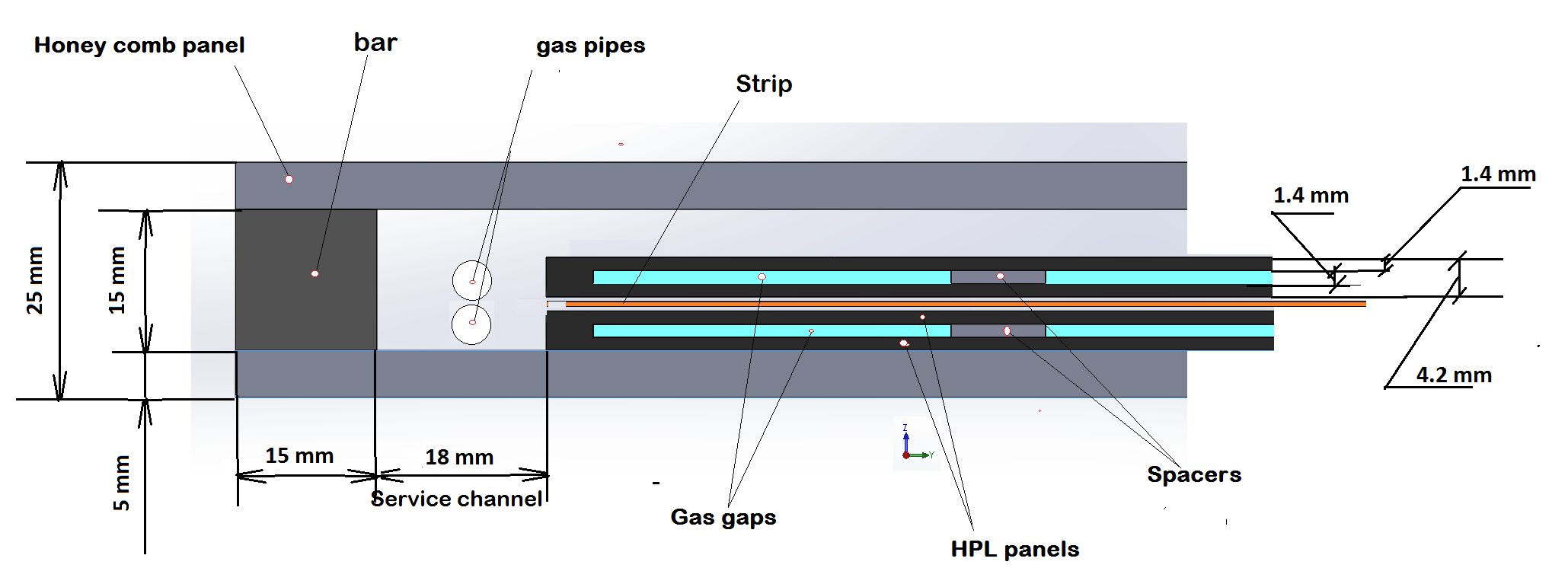 Available  value “Z” space for RE4/1 RPC chambers
Available value “Z” will be about  83 ± 1 mm
BUT
83 ± 1 mm is not enough  space for RE4/1 RPC chambers with overlap!

Because   (83 ± 1) – ( 20 + 25+ 5 +25 + 8)  = 0 mm,
where
The space between ME4/1 and RE4/1 should be a minimum of 20 mm;
Thicknesses of the RE4/1 “on” yoke and “off” yoke is 25 mm;
The value gap is 5 mm;
Thickness Alu mounting plates is 8 mm.
Thus, we have the available space for RE4/1 chambers  without overlap!
Conclusion
RE3/1:
Three parameters (distance between YE3 and YE2, CSC chamber’s and neutron shielding’s thicknesses) determine the available space (Z) for future RE3/1 and RE4/1 chambers.

Four methods (main drawing of CMS experiment, manual measurement, laser scan and theodolite and IR- sensors) to determine the value “Z” were used.

After data analyses, it was found that the value “Z” is about 80+/-1 mm.

Due to the lack of space between ME3/1 and future RE3/1 chambers, FEB will be invisible (it means that FEB will be installed the space between YE3 and RE3/1).

During the work in P5 on 19 of December 2016, which was carried out within the determination of the available space for RE3/1 RPC chambers, surfaces between YE-2 and YE-3 have the following features:
   CSC chambers have the complex surface’s topology;
   Cables over edge and alignment system protrude beyond the chamber;
   Neutron shielding’s thicknesses are not constant;
   The cylindrical screws heads protrude beyond the neutron shield.

These features will affect the thickness (Z) for the future RE3/1, on selecting the technology of making and the attaching's methods.
Conclusion
RE4/1:
Surface between YE3 and YE4 at P5 was not opened for access. Based on the main drawing and results from RE3/1 chambers, the value “Z” for RE4/1 was studied. 
Preliminary of value “Z” for RE4/1 chambers is about 80+/-1 mm. 
Value “Z” is not enough to mounting RE4/1 with the overlapping.
The preliminary RE4/1 chambers ‘s design without overlapping was proposed.
In this case, FEB will be visible.
For mounting RE4/1 chambers, the mounting frames were proposed.
In summary:  for better understanding of the value “Z” for RE4/1, the surface between YE3 and YE4 at P5 should be opened to access. In this case, received information would be helping for better determining of the thickness (Z) for the future RE4/1 chambers and on selecting the  technology of making and the attaching's methods.
Backup
1. Main drawing of  the CMS (3D model)
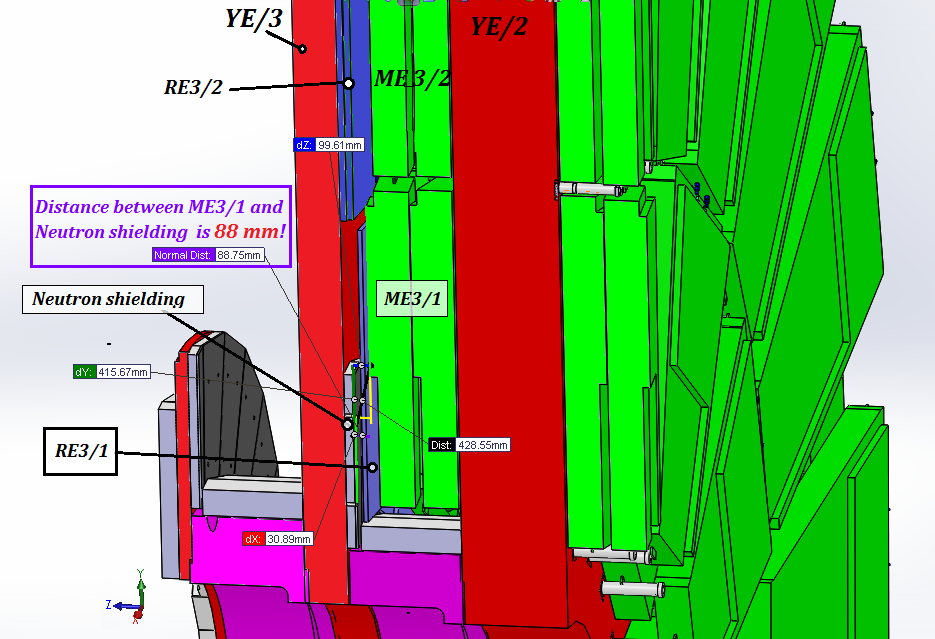 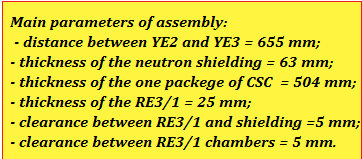 2. Manual measurements at P5 from 19 of Dec. 2016
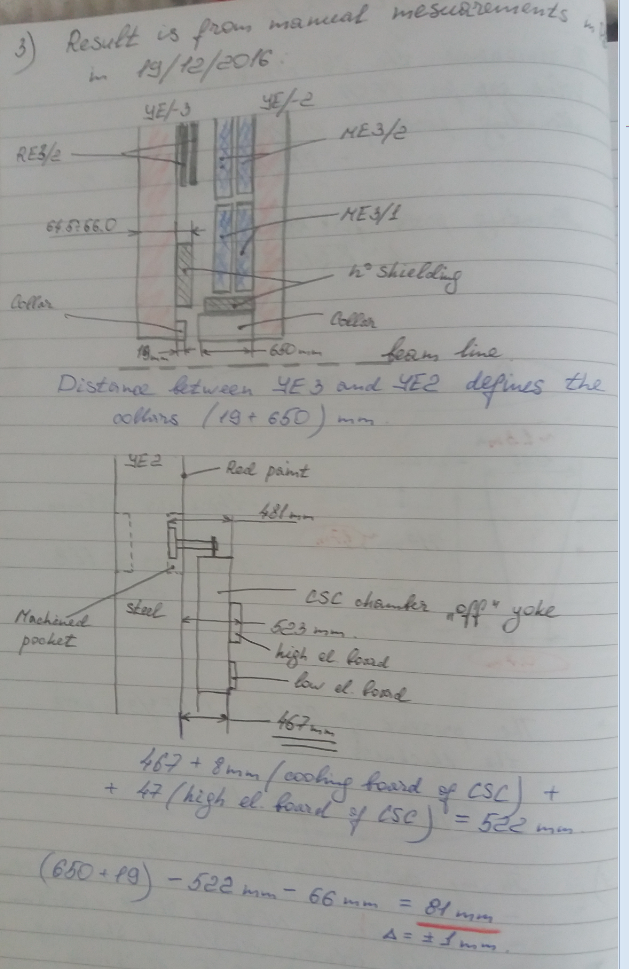 2. Manual measurements at P5 from 19 of Dec. 2016
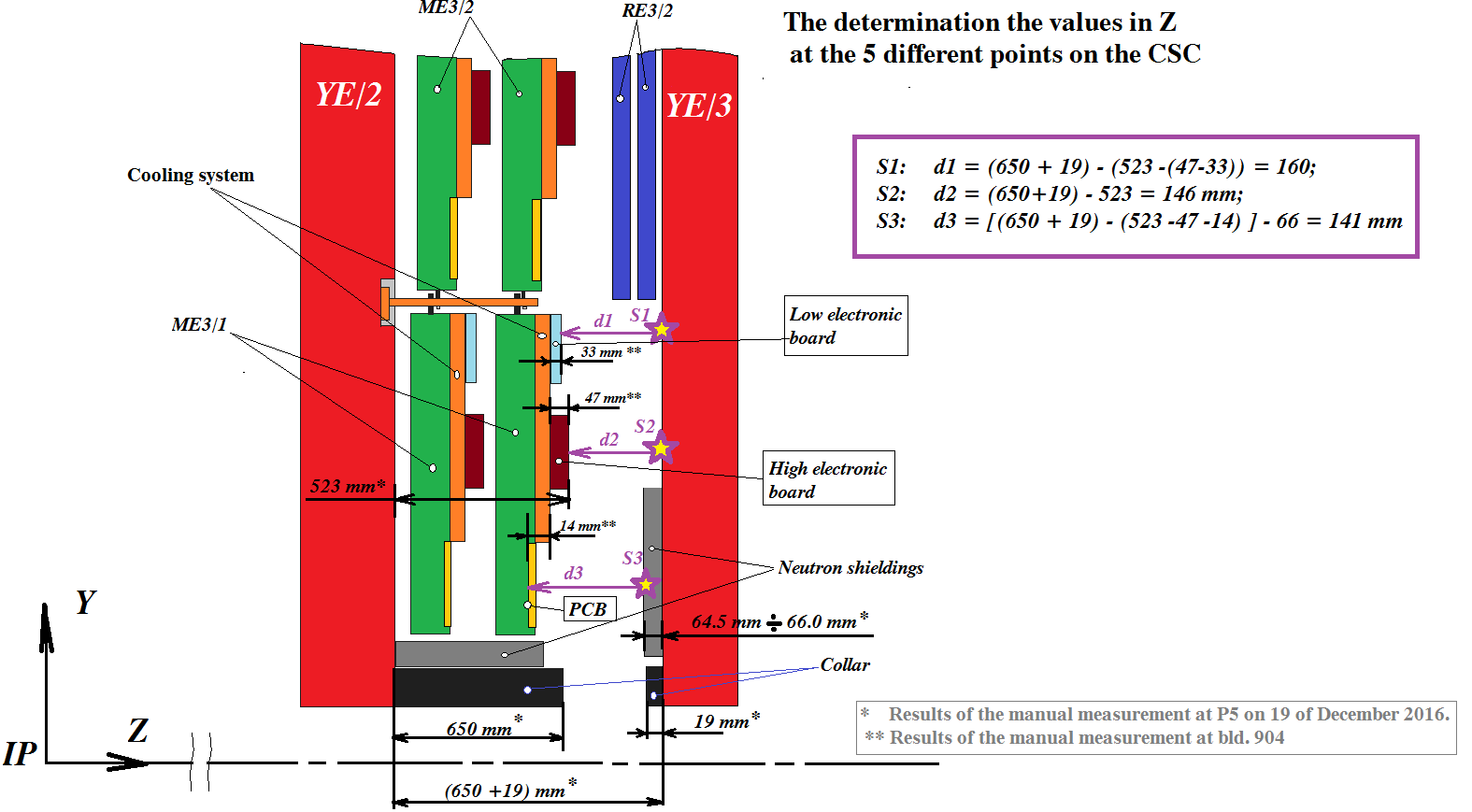 Machined pocket
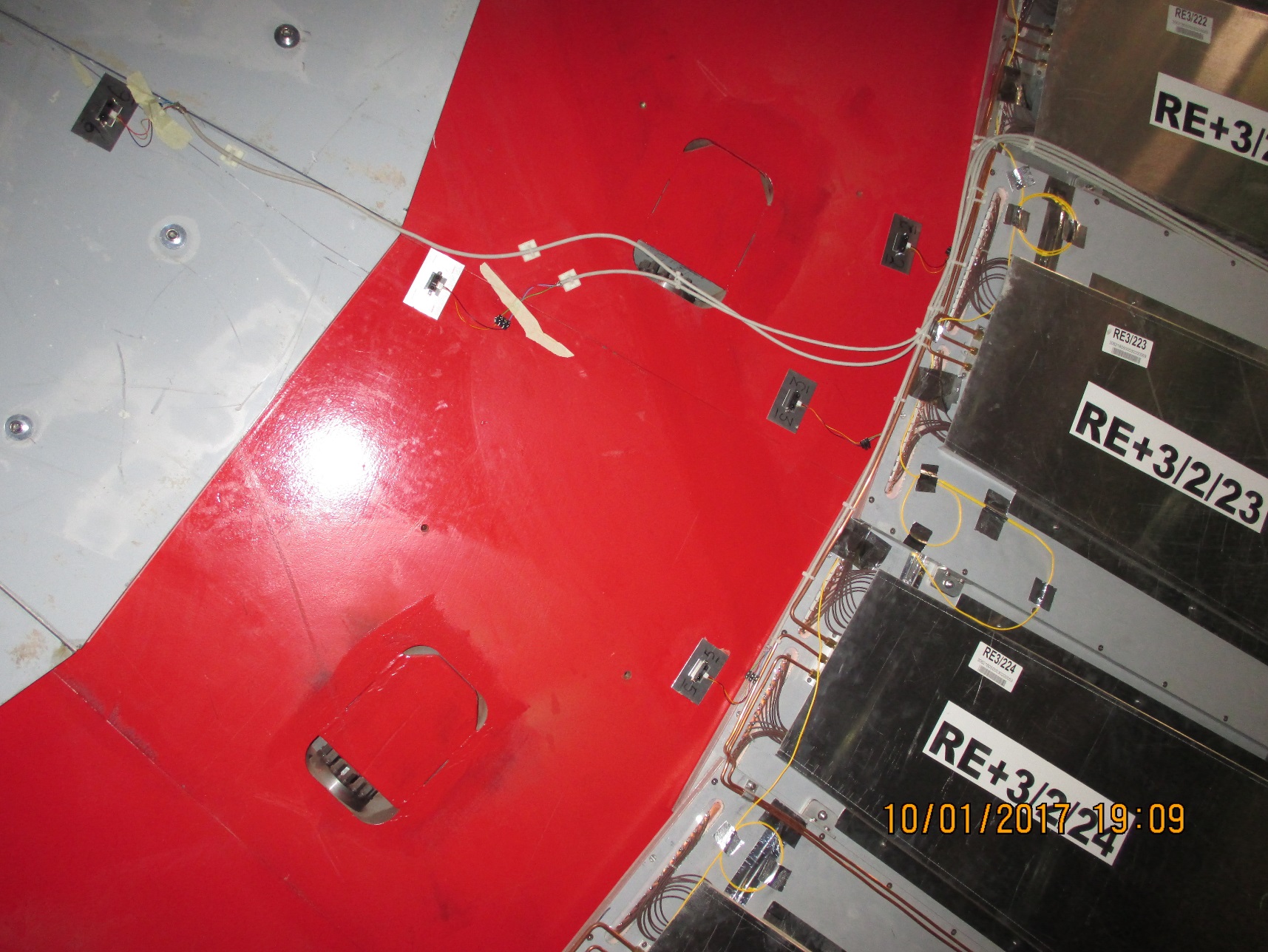 6
2
7
3
5
Difficult topology of CSC chamber’s surfaces
Cross section of CSC
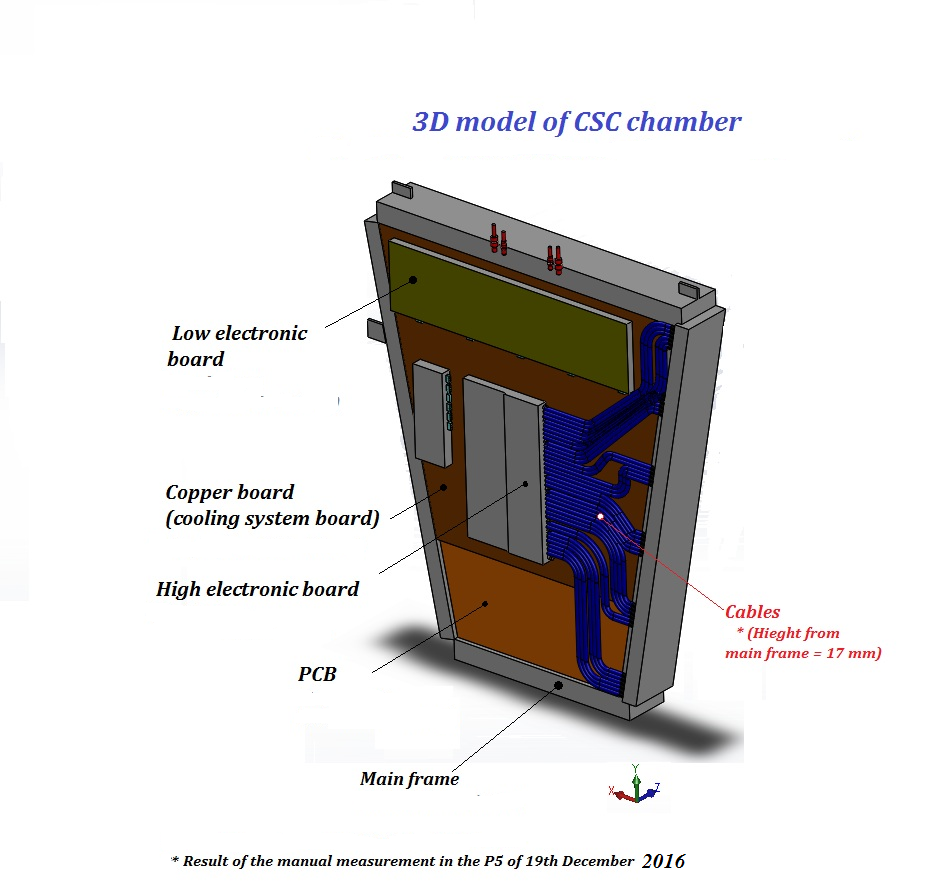 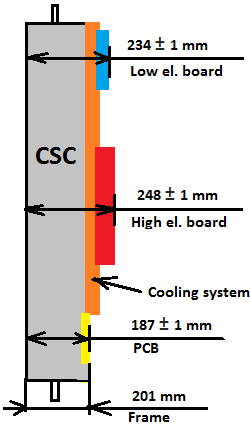 Manual measurement at bld.904
Thus, thickness of CSC’s package = 507 ± 1 mm
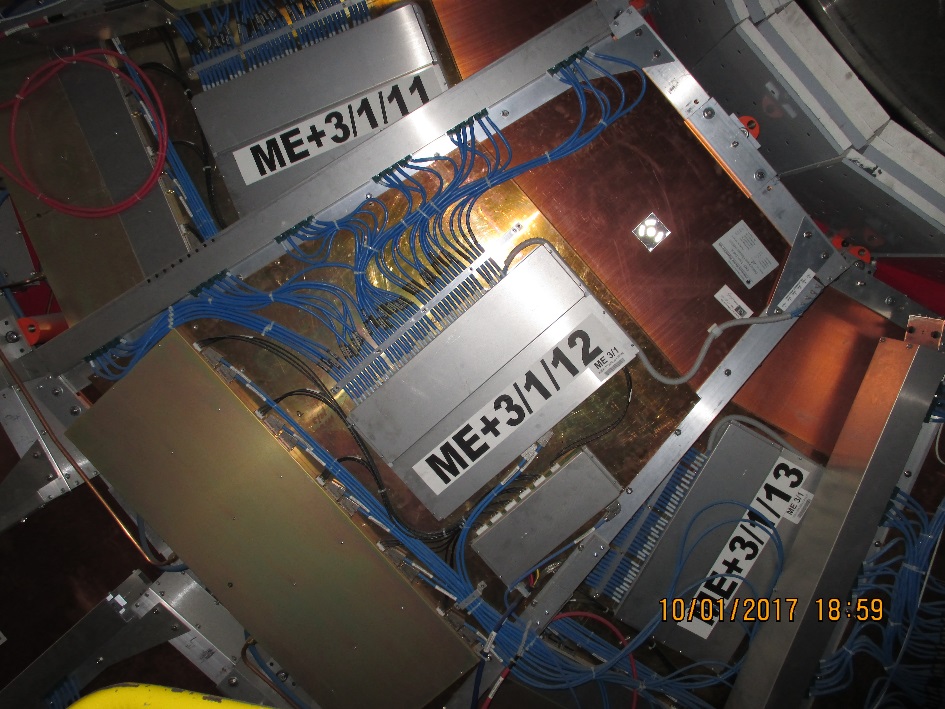 3. Laser scan and Teodolite
Surfaces between YE-2 / / YE+2 and YE-3// +3  around the CSC chambers ME/-3/1/13 //  ME/+3/1/13   (below the beam pipe on far side ) have been measured;
 The topology of CSC chambers is determined very good;
    The average error of the best-fit is :
				for YE/-2 and YE/-3  is  +/-1.8 mm;
				for YE/+2 and YE/+3  is +/-3.0 mm.
   The maximum error is : 
				for YE/-2 and YE/-3  is  +/-2.5 mm;
				for YE/+ 2and YE/+3  is +/-3.0 mm.
    The height of the collars are: 
	for YE/+3  is  19.6 mm;	for YE/-3  is  20.4 mm;	
	for YE/+ 2 is  648.6 mm;	for YE/- 2 red disk not measured.
These values agree with the manual measurements. 

   The position of five M12 holes measured in the area of YE/+3 in front of the 
CSC chamber ME+3/1/13.
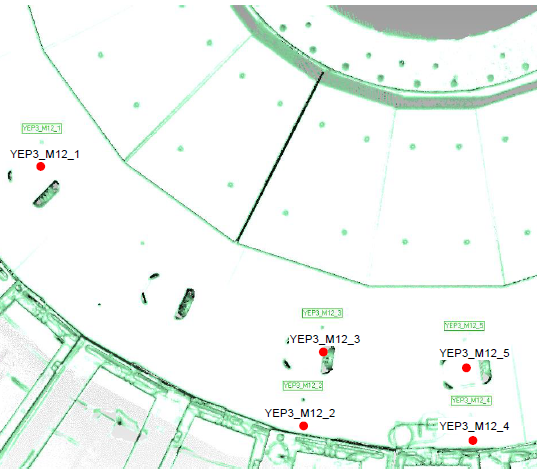 Inspection of the positions of the M12 holes
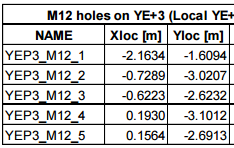 RPC Upgrade Workshop,  14-15 March 2017     						      07/19
RPC TC working meeting 								         7/
4. IR – sensors(preliminary results)
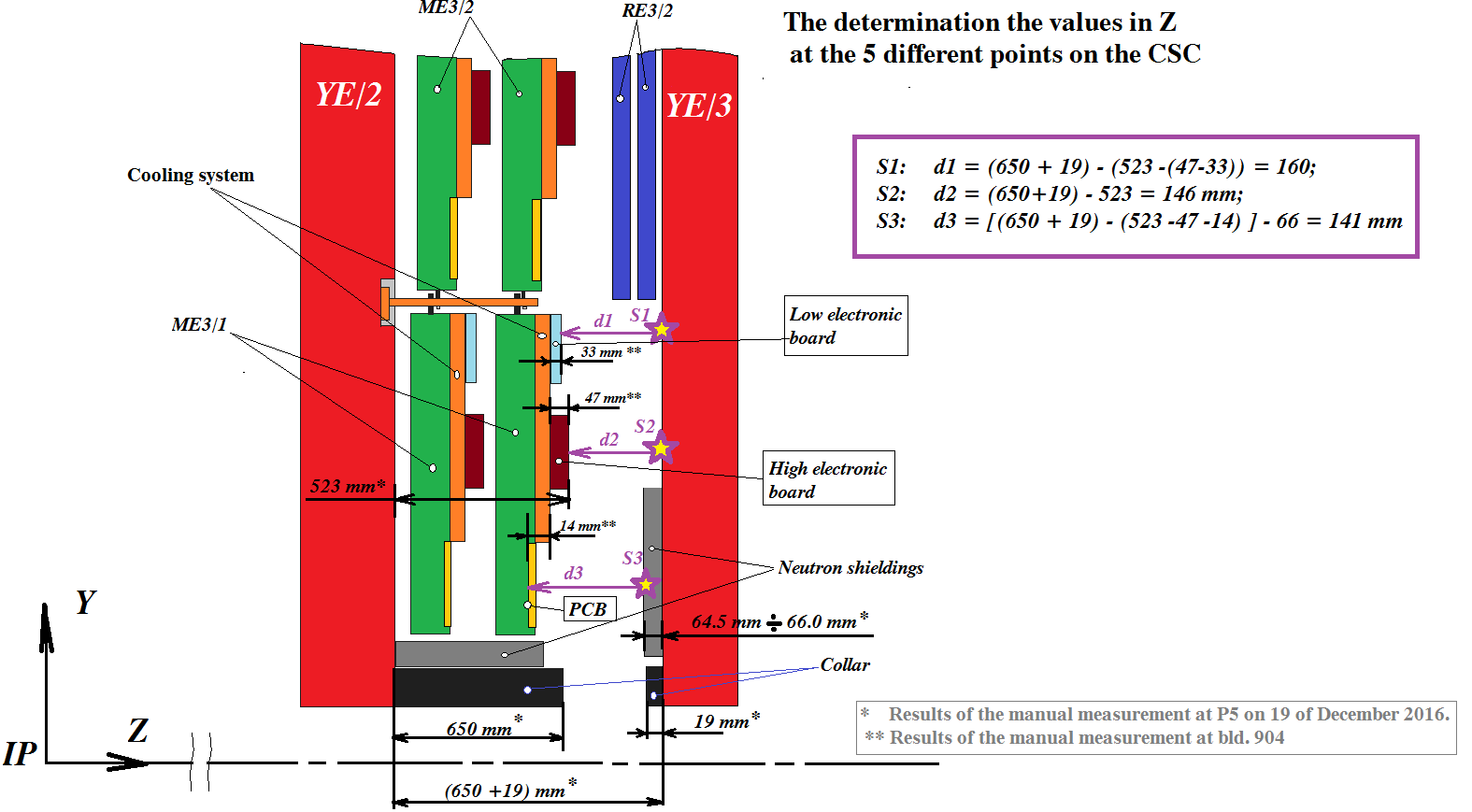 Machined pocket
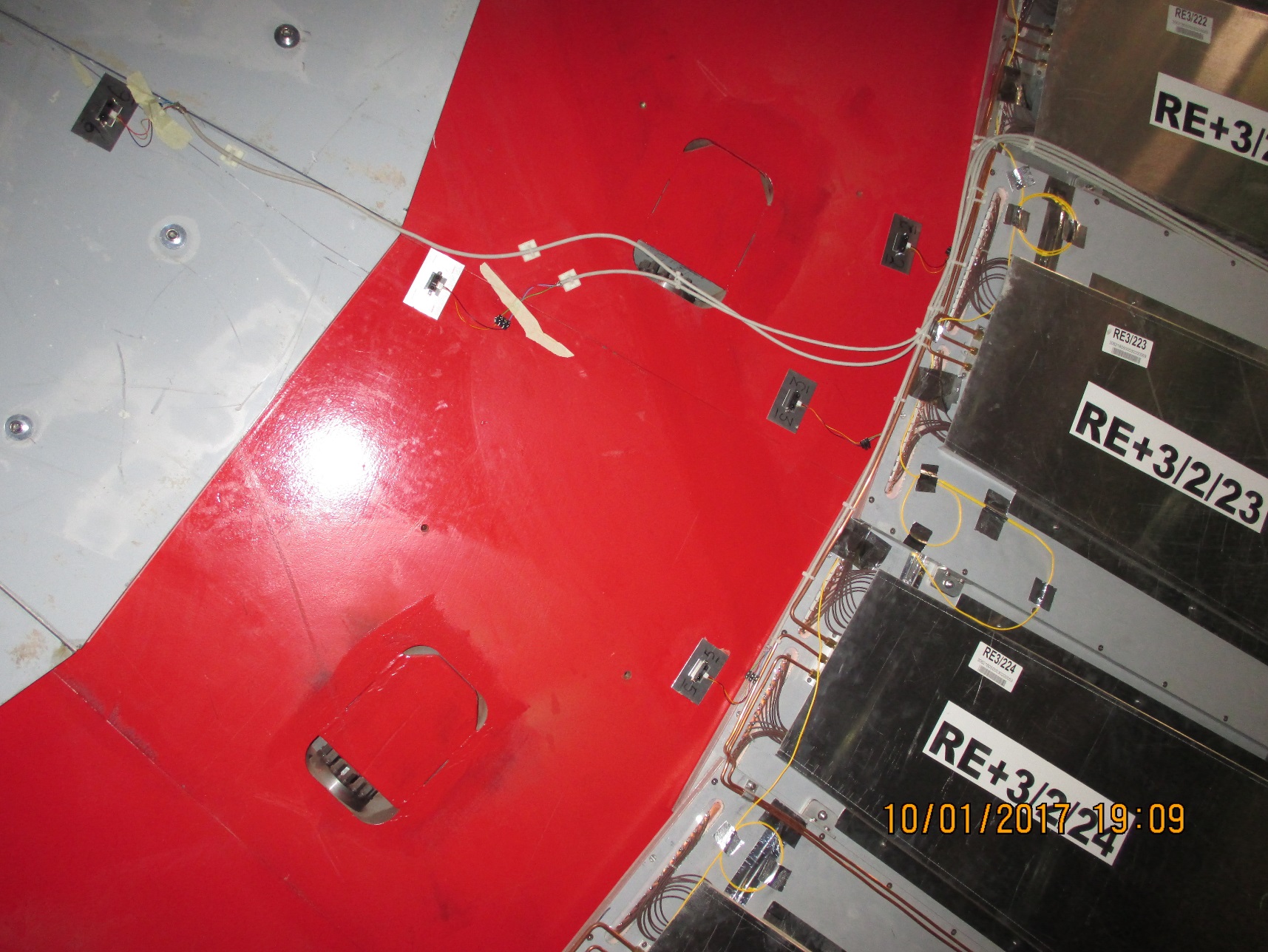 S3
S1
S2
6
2
7
3
5
4. IR - sensors
Results
* During analysis data took into account the CSC package's thickness which was equal to 509 ±1 mm
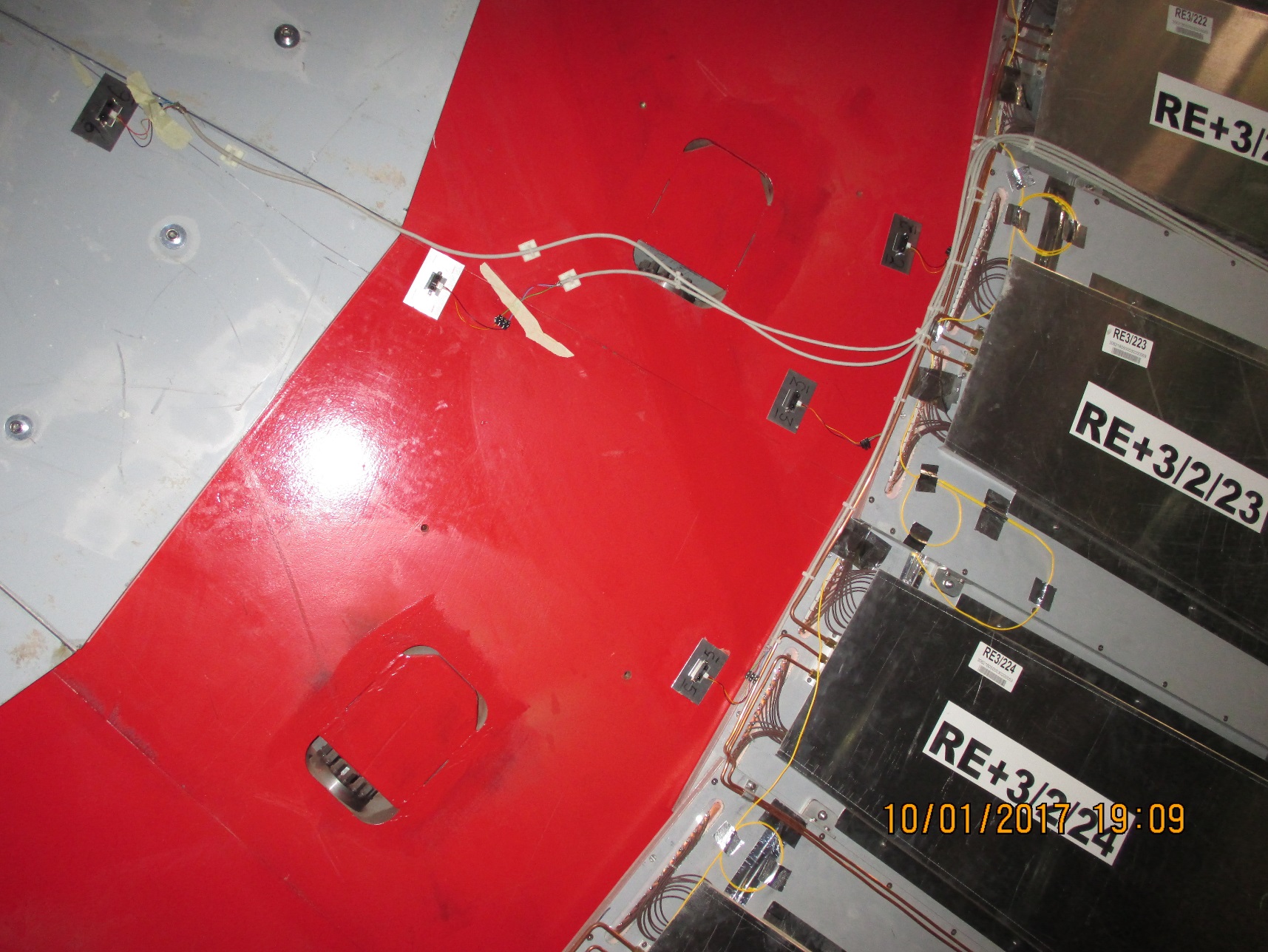 S3
S1
S2
6
2
Target areas
7
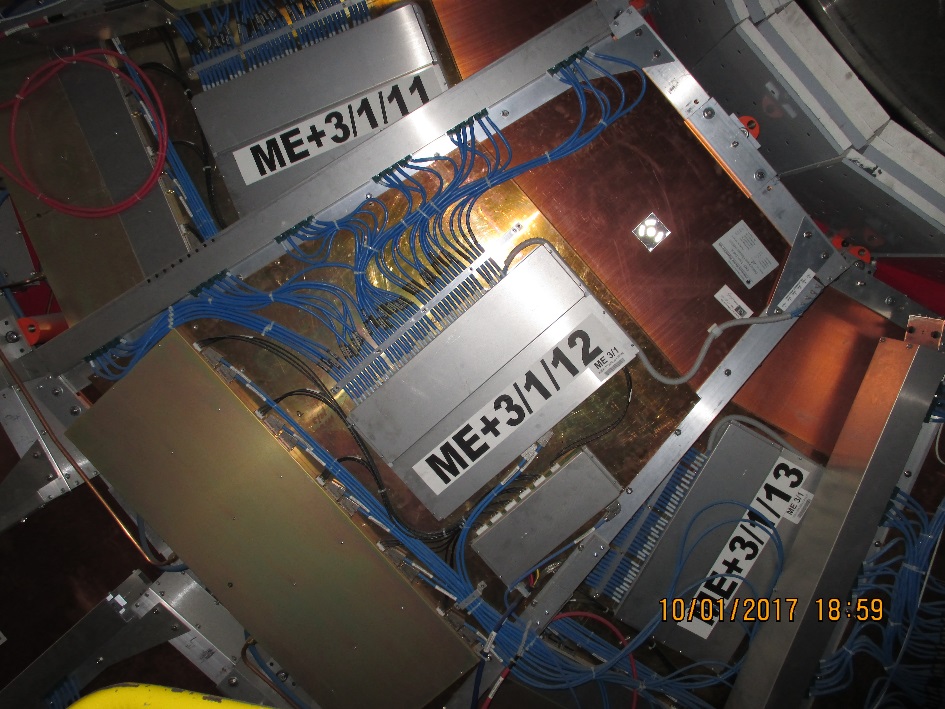 3
5
Studies of the value “Z” for RE4/1
Basis on the main drawing of the CMS
Shield
RE4/1
Cross section YE/4
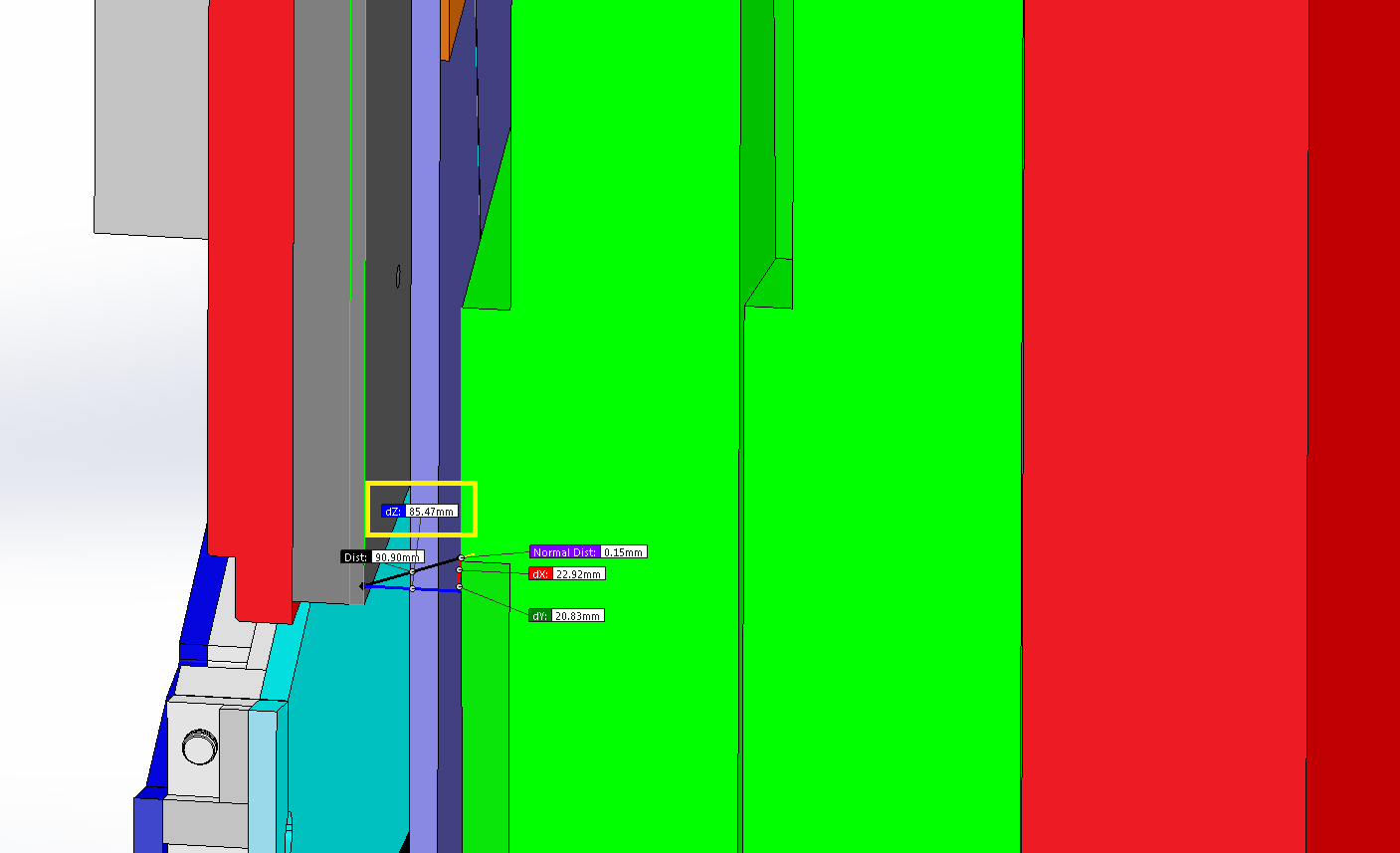 YE/3
YE/4
85 mm !
ME4/1
Mounting plate for RE4/1 chambers
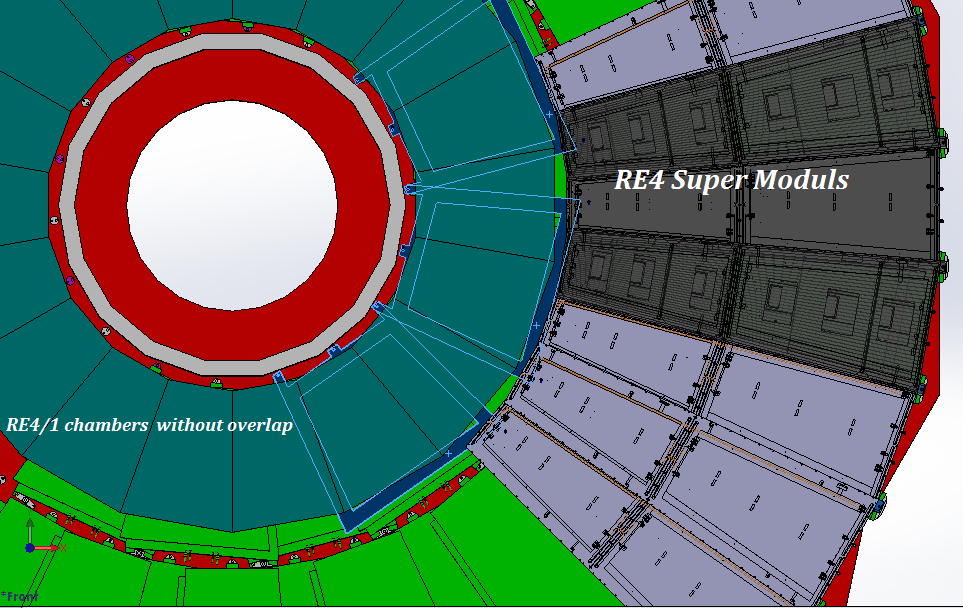 Mounting plates
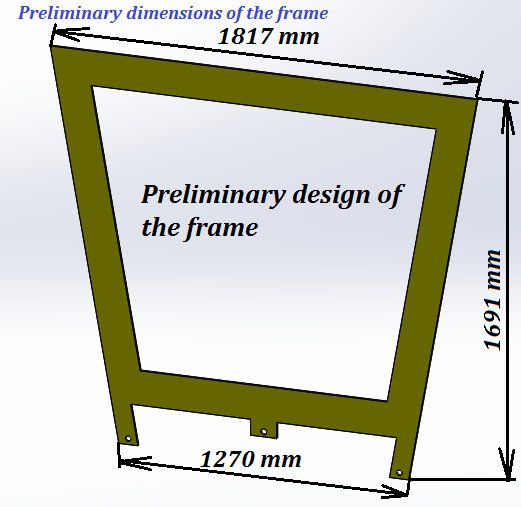 Preliminary design of the mounting plate
Thickness is 8 mm
The proposed MP outer “R” M24 posts which are underneath the RE4 SMs
Two interesting questions:
How to mount the frame using the mounting positions M24?
How to attach the RE4/1 chambers on the frames?
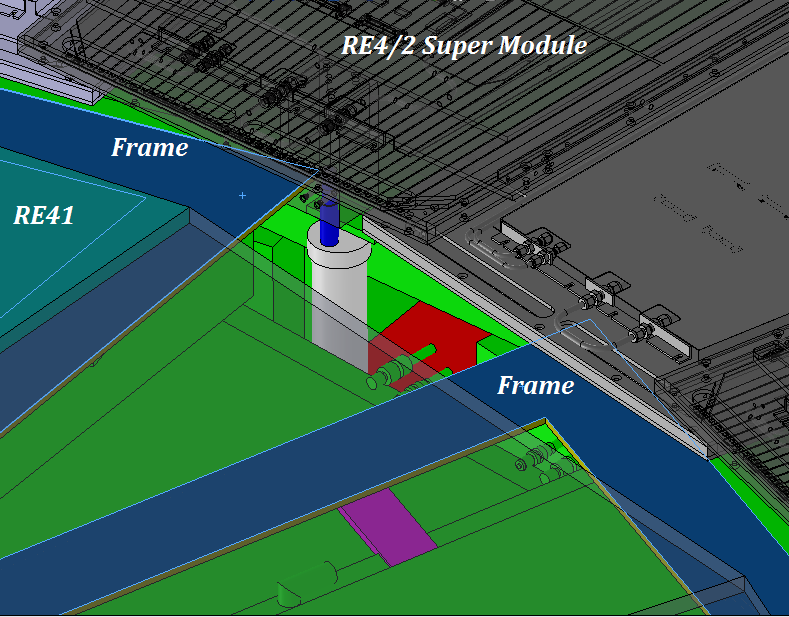 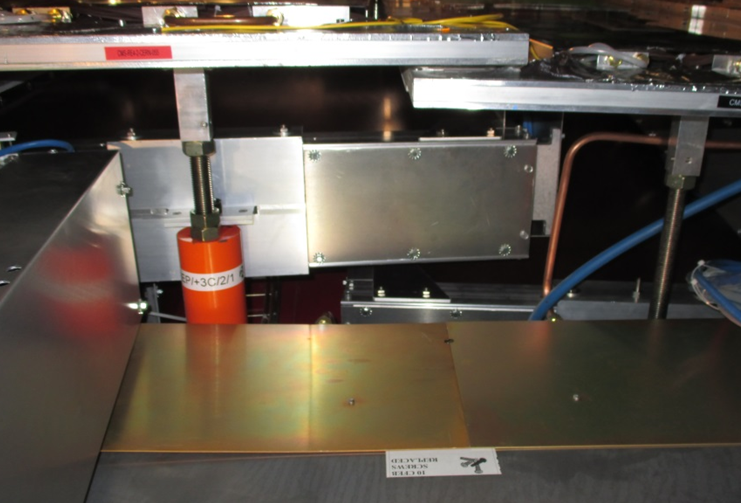 Mounting posts M24
Area of mounting
Principle scheme
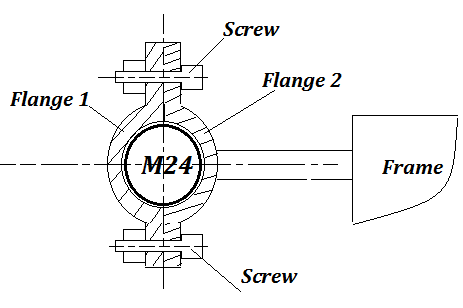 Or another version
Flange
M24
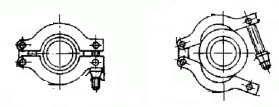 Screw
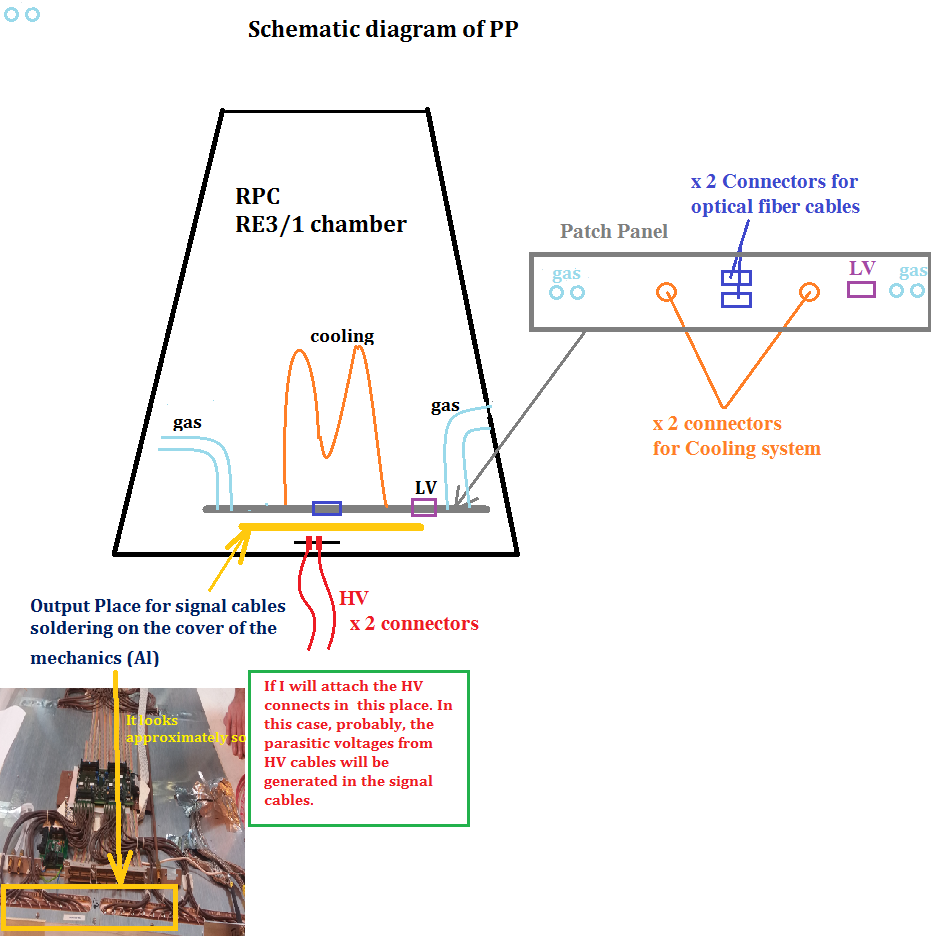